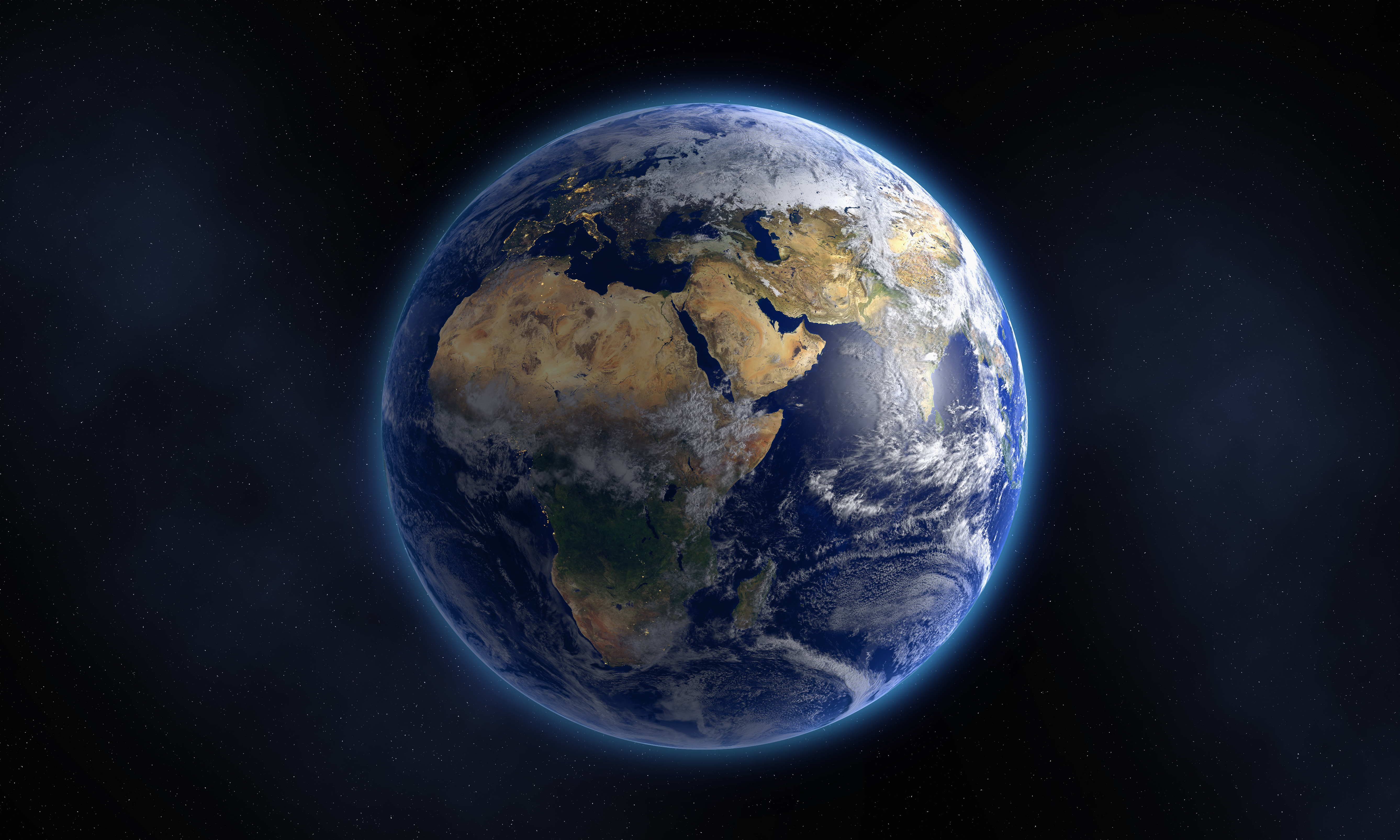 “I Make All Things New”
Revelation 21:1-5
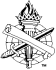 neos: “youthful, young” (G3501)
 -With respect to age

kainos: “freshness” (G2537)
 -With respect to 	quality   (Thayer, 317)
 		-New in form (unworn)
	 	-New in substance (kind)
NEW
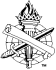 2
God brought newthings into existence, 2 Corinthians 5:17
All things are new in quality due to His workmanship,Revelation 21:5
“Behold, I make all things new”
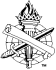 3
New CovenantMatthew 26:28
Better, Hebrews 8:6-13
Holy, just, and good (Romans 7:12)
Could not “perfect” worshipers (Hebrews 10:1)
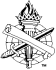 4
New CovenantMatthew 26:28
Dedicated with Christ’s blood, Heb. 9:16-20
Redeems sinners, Heb. 9:13-15; 10:4 (11-12)
Forgives sins, Hebrews 8:12; Jeremiah 31:34
Gives life, 2 Corinthians 3:6
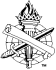 5
New Creature2 Corinthians 5:17 (NASB)
Sinner becomes a new person in Christ
Baptized into Christ: Die to sin and raised to newness of life, Romans 6:3-4 (Gal. 3:27)
Freed from sin, Romans 6:5-7
Sin no longer rules over us, Romans 6:1-2, 8-12
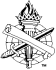 6
New CommandmentJohn 13:34-35
Love each other “as I have loved you”
Self-sacrificial love, Ephesians 5:2
Old: Love neighbor as yourself, Leviticus 19:18
New: Jesus did not please Himself, Romans 15:3
Please our neighbors for their good instead of pleasing ourselves, Romans 15:2
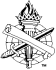 7
New CommandmentJohn 13:34-35
Love by walking in the truth, 2 John 4-6
Others will know we are Christ’s disciples, John 13:35
Because He first loved us, 1 John 4:19, 11
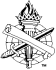 8
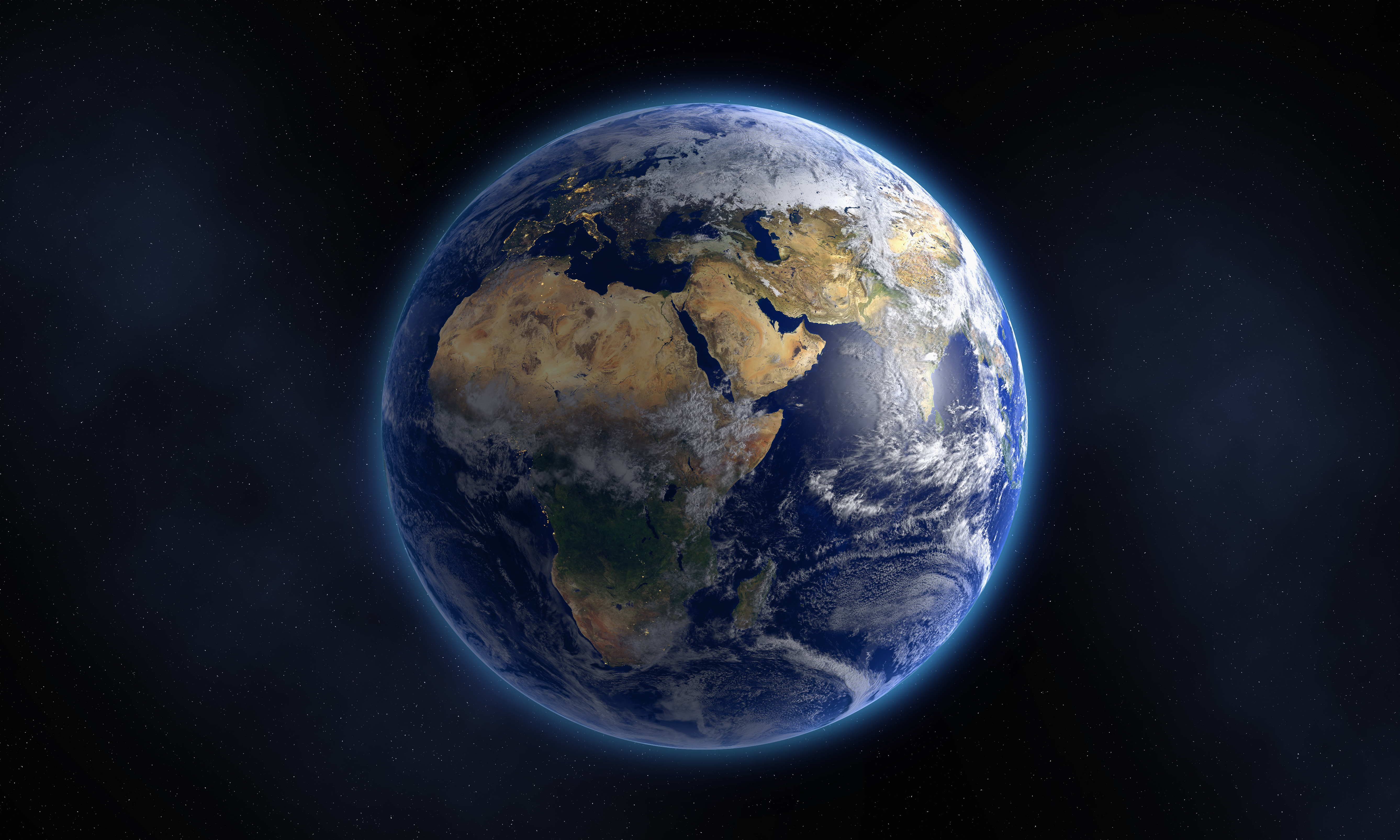 New Heavens and a New Earth2 Peter 3:13-14
New Covenant
New Creature
New Commandment
New Jerusalem
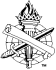 9